Не списывай, и в выигрыше будешь ты всегда!
Коллективное творчество 9 «И»
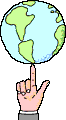 Цели акции
Провести социологический опрос, выяснить, много ли ребят позитивно относятся к списыванию
Предложить свои способы решения проблемы
Объяснить ребятам, к чему может привести списывание
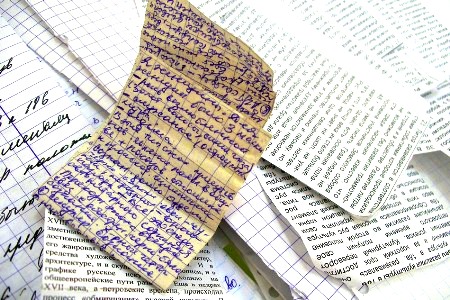 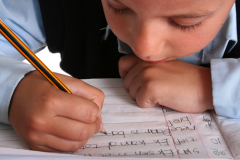 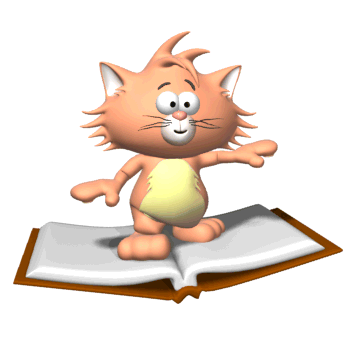 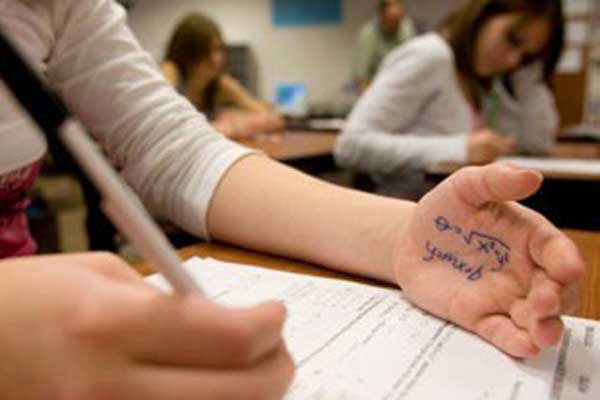 Результаты опроса
Списываете ли вы?
Часто ли вас ловили на списывании?
Делаете  ли вы шпаргалки?
Мучает ли вас совесть после списывания?
Стоит ли списывать?
Варианты распространенных собственных ответов
На вопрос: мучает ли вас совесть после списывания? Некоторые ответили так:
«А что такое совесть?»
«У меня нет совести»
«Ни капли»
На вопрос: часто ли вас ловили на списывании? Некоторые ответили вот так:
«Я не уловим»
«Меня не возможно поймать, я как мистер Х»
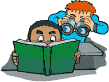 Причины списывания
Списать иль не списать – вот тот вопрос, который ученик перед собою часто ставит. Пожалуй, нет ни одного человека, который за школьные годы ни разу ничего не списал бы. 
Выделим основные причины списывания:
Не хватает времени
Лень делать
Когда голова болит, лень думать
Не хотим получать плохие отметки
Не знаю, как делать
Не уверен в своих знаниях
Не хочу сам решать
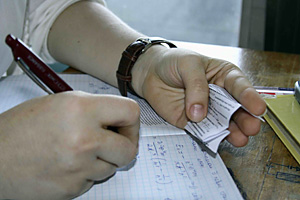 К чему приводит списывание
Вот вы списали… Ну и что дальше?
Что же нас ожидает в будущем? В результате вырастет целое поколение, которое не умеет планировать свое время, страшно ленивое и думающее, что все будет получать на «халяву». А это далеко не так!
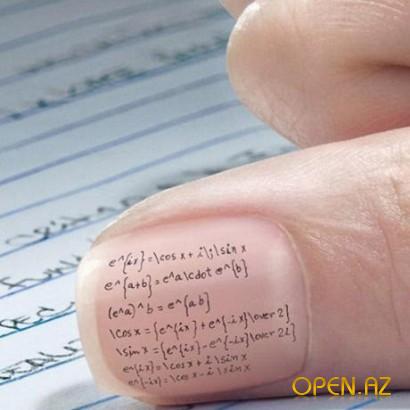 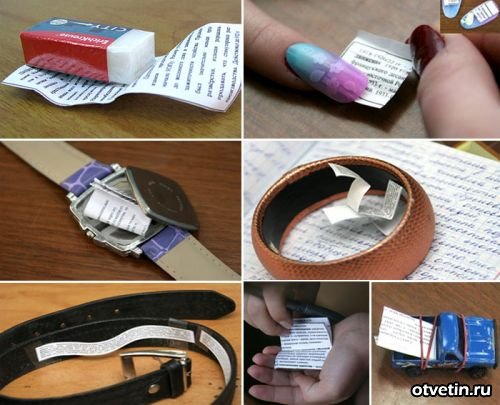 Видеоролик
Как побороть в себе эту дурную наклонность?
Ребята!Что бы искоренить в себе такой порок, как списывание, нужно прилежно учиться, хорошо выучивать все уроки. А самое главное не списывать и не давать списывать у себя другому!
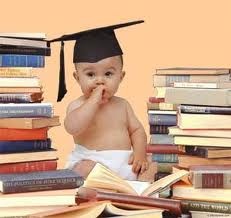 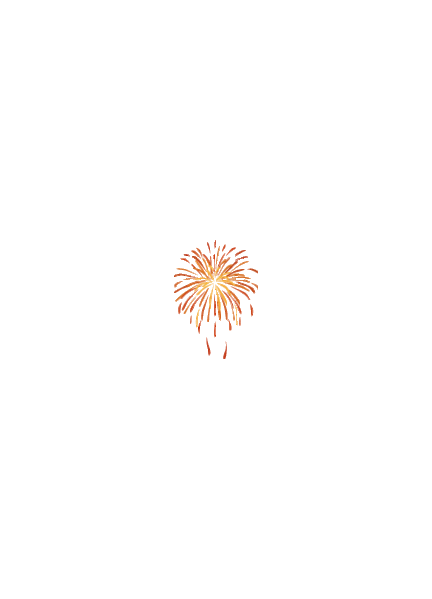 Спасибо за внимание!